Week 12
Immunomodulators, immunostimulants, and immunotherapies
Immunomodulator- drugs either suppress or stimulate the immune system (immunosppressants&immunostimulants)
Immunomodulating agents- downregulation of the harmful response- autoimmune disease &allergies
Meanwhile immunosuppresive agents-lead opportunistic infections
Immunostimulants
I- Natural Endogenous Compounds
Thymic hormones
Thymosine fraction –V
Thymosine α-1
Thymopoietine
Thymic hormonal factor
Sera thymic factor
Cytokines
Interferons (IFN)
Interleukins (IL)
Opioid peptides (Endorphine, encephaline)
Immunostimulants
II. Synthetic compounds
Isoprinosine
Levamisole
Adenine arabinocide
Filgrastime
8-bromoguanosine
Polynucleotide



III. Food Factors
Ascorbic acid
α-tocopherol
Selenium
Immunostimulants
IV. Microbial derived substances
Lentinon
Bacterial endotoxins
Muramile dipeptide
Propionibacterium acne
Ubiquinone-8
Loroyl tetrapeptide
Levamisole
Anthelmintic
Restoration of the depresssed immunofunction of B-T lymphocyte, monocyte and macrophages
Thalidomide
Increases TNFα
Teratogenic
Isoprinosine
Production of cytokine IL-1, IL-2, IFN-γ, increased proliferation of lymphocyte
immunomodulatory bacterins
Staphage lysate - Staphylococcus aureus and polyvalent staphylococcus bacteriophage
S aureus bacterin-toxoid-prevention of staphylococcal mastitis- also in canine bacterial hypersensitivity.
Propionibacterium acnes bacterin is labeled for use in dogs-proderma
Immunosuppresant Applications
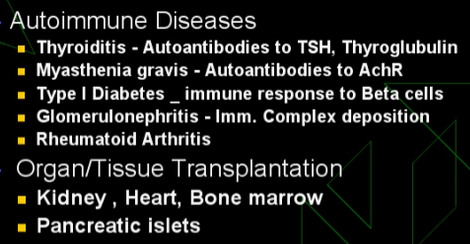 Immunosuppresants
Selective inhibitors of cytokine production and function
Cyclosporine
Sirolimus
Tacrolimus (FK506)
Immunosppresive antimetabolytes
Azathiopyrine
Microphenolate mofetile
Antibodies
Antithymocite globulins
Bacilicsimab
Daclizumab
Muromonab-CD3
Adrenocorticoids
Methylprednizolone
Prednizolone
Prednizone
Glucocorticoids
Azathioprine
Methotraxate
Mycophenolyte mofetil
Leflunamide
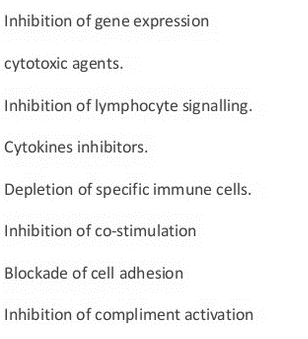 Antimetabolytes
Alkylating agents
Cyclophosphamide
Cyclosporine
Tacrolymus, Sirolimus
Glucocorticoids
Downregulate the inflammatory mediators
Antimetabolites
Azathioprine
Prodrug of 6 mercapto purine
Slow release of 6 mercaptopurine
pemphigus disorders, bullous pemphigoid and SLE in dogs, ocular inflammation in the uveodermatologic syndrome, and histiocytomas
Methotraxate/MTX
Increase adenosine (endogenous antiinf. Mediator)- antiinflam. Effect
Cause apoptosis of activated CD4 and CD8
Antimetabolites
Mycophenolic acid, Mycophenolate Mofetil
Inosine monophosphate dehydrogenase (rate limiting enzyme in the formation of guanosine) inhibition-reduction of intracellular guanosine-elevation of intracellular adenosine
Act on lymphocytes
Leflunomide
Inhibitor of pyrimidine synthesis
Alkylating agents
form highly reactive intermediate compound- transfer alkyl groups to DNA. 	
	miscoding of DNA strands
	incomplete repair of alkylated segments (which leads to strand breakage or depurination)
	excessive cross-linking of DNA
	inhibition of strand separation at mitosis.

Cyclophosphamide
Attachment to the nucleophilic site on DNA-Covalent attachment of alkyl group Alkylation of DNA
Guanosine imidazole irng cleavage-abnormal base pairing-depurin.
Cytotoxicity
Remember- lymphoma in dogs; also other types of cancers, rheumatoid arthritis, pemphigus complex, and vasculitis.
Crysotherapy
Gold salts 
anti-inflammatory, antirheumatic, immunomodulating, and antimicrobial (in vitro) effects
canine and feline pemphigus unresponsive to glucocorticoids and feline plasma cell pododermatitis.
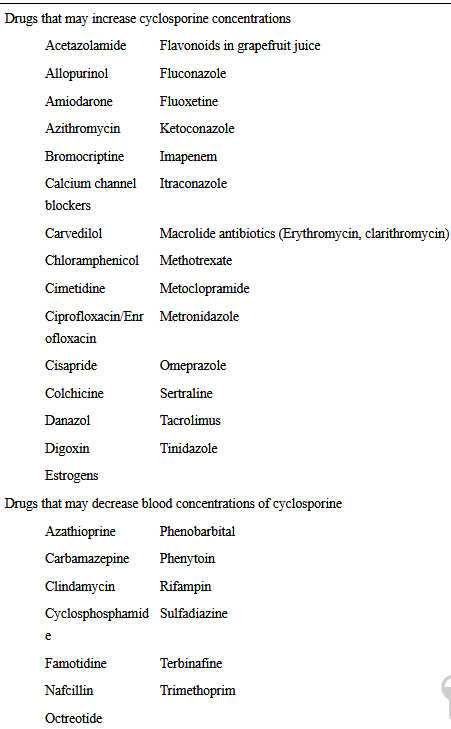 Inhibition of lymphocyte signalling
Cyclosporine, Tacrolimus
calcineurin inhibitor
inhibitory effects on T‐lymphocytes by decreasing production of cytokines, such as interleukin‐2
Drugs inhibit CYP450 3A4-increased cyclosporine blood concentrations (vice versa)
contraindicated for use in dogs -malignant neoplasia 
should not be given to breeding dogs 
should not be given to pregnant or lactating bitches
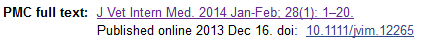 Sirolimus
FKBP binding- blocking IL2 receptor signaling (required for  T cell proliferation)
Oclacitinib
Janus kinase (JAK) inhibitor 
İnhibition- pruritogenic cytokines (eg, IL-31) and pro-inflammatory cytokines dependent on JAK 1 or JAK 3 enzyme activity
pruritus associated with allergic dermatitis in dogs
Cytokine Inhibition
TNFα Inhibitors 
Etanercept 
IL-12/IL-23 p40 Inhibitors 
Ustekinumab 
IL1 inhibitors 
Anakinra 
Cytokine receptor antagonists 
Tocilizumab
Sulfones
Dapsone 
anti-inflammatory, antibacterial sulfone 
İnhibition of neutrophil chemotaxis and adhesion to basement membrane zone antibodies, degranulation of mast cells, action of lysosomal enzymes, and activation of the alternative complement pathway. 
İnhibition of synthesis of IgG, IgA, and prostaglandins, T-cell responses. 

Dermatosis in dogs
Tetracyclines
İnhibition of- lymphocyte blastogenic transformation and antibody production, activation of complement (component C3), prostaglandin synthesis, lipases and collagenases, and suppress leukocyte chemotaxis
Niacinamide
blocks IgE-induced histamine release
 inhibits phosphodiesterases, and decreases protease release by leukocytes.
Tet+niacinamide- lupus erythematosus and pemphigus erythematosus.
Targeted antibody therapy
Polyclonal antibodies- antithymcyte globülin
Monoclonal- aganist CD3, antiCD20 (rituximab), antiCD25 (daclizumab, basilizimab)
Blockade of cell adhesion
Alpha - 4 integrins (α4β1 integrins, α4β7 integrins)
Natalizumab (monoclonal antibody against α4 integrin)
Inhibition of complement activation
Eculizumab- humanized monoclonal antibody aganist complement protein 5
Immunisation
Vaccines and immunoglobulins
Recombinant Cytokines (interferon gamma-1b, interferon beta 1a, interferon beta 1b)